VIEWS Immediate Validations for Mortality Data
Steven Rushing
National Center for Health Statistics
What Is VIEWS?
Validations and Interactive Edits 
Web Service

An online service provided by NCHS  enabling improved mortality data validations during data entry which can be used by state Electronic Death Registration Systems (EDRS.)
Goals of VIEWS
By providing improved and consistent 
validations immediately at data entry, VIEWS will:
Improve data quality at the outset, increasing its value for surveillance.
Improve efficiency by reducing the number of “rejects” to be coded and late stage “cleanups”.
Reduce training demands for the EDRS states by providing “smarter” tools. Validate instead of train.
How Will VIEWS Benefit You?
An EDRS state incorporating VIEWS into its EDRS will gain the following benefits:
Improved Spellchecking and data quality
Earlier notice for starting “queries”   
Surveillance 
Free “no work” updates
Reduced training demands.
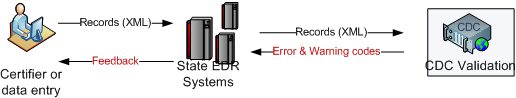 How Will VIEWS Benefit You?
A currently non-EDRS state (possibly looking to develop an EDRS in the future) will gain:
Timely reports from NCHS on queried entries, such as rare causes, edits and surveillance terms.
A much simpler set of specifications for getting a comprehensive set of medical validations and edits into their future EDRS plans.
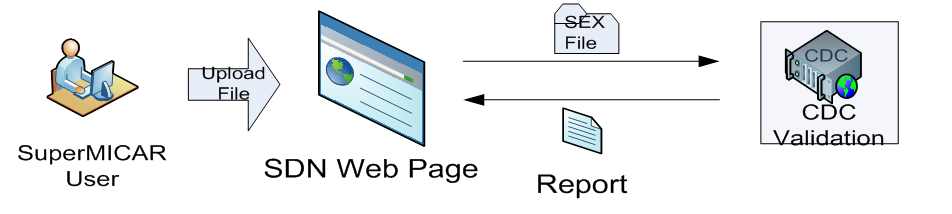 What Does VIEWS Do?
VIEWS will perform the following checks:
Rare Words
“Intelligent” Mortality-focused Spellchecker
Ambiguous Abbreviations
Data Validations (SuperMICAR)
Rare Causes
Surveillance
Trivial/Ill-Defined    
Age/Sex Cause (edits)
What Will VIEWS Tell You?
VIEWS will send back information tailored to three user roles:
Level 1 assumes a data entry role (may not assign causes.) 
Level 2 assumes a medical role (may assign causes.)
Level 3 assumes a more complete access role (may assign causes and adjust demographic files.)

The state will determine which role a user is assigned.
What Is a Web Service?
A web service is an online component which allows other programs to “call” it and get something done, just like it was a module within that other program. VIEWS uses XML (a common component in modern software with many uses) for communication. 

To access VIEWS, a state and their EDRS developer will have to create and incorporate into their EDRS a component that talks to VIEWS.

NCHS will support this development to some extent.
What Will the State Control?
VIEWS will only send back the results and suggestions for corrections to the EDRS

The state will make all of the practical implementation and use decisions, including:
How it looks to the EDRS user
The actual wording used on the dialogs 
Which validations to use and which to ignore.
Which validations are “hard” and which are “soft.”
Which level of messages each user sees.
VIEWS Is Like A Buffet
VIEWS operates like a buffet style meal where a wide assortment of choices is provided and you choose what you want to take.

VIEWS will perform every check and return information for every level with each submission, depending on what information was sent. 

However, it will be up to the state as to which portions it chooses to use and which it chooses to ignore.
Is VIEWS Secure?
When it goes live in 2011, VIEWS will be hosted by the CDC and provide typical CDC/NCHS security. During the pilot period, VIEWS will be hosted offsite but still provide typical CDC/NCHS security.

VIEWS will not need (and the EDRS should not send) VIEWS the certificate number.
VIEWS: Rare Words
There are words which are actual words spelled correctly but almost certainly not the words intended by the provider. Most normal language spellcheckers will NOT spot these as “issues” but VIEWS will. 
Hart Attack (Deer Gone Wild?)
Bran Damage (Bludgeoned with muffins?)
Prostrate Cancer (Prone while sick?)
Infraction (Fatal speeding ticket?)
Rob Caught Fire (Rob was a 59 year old female?)
Riffle (Lethal shuffling accident in Vegas?)
VIEWS: Spellchecker
VIEWS will provide an improved “mortality focused” spellchecker including:
Additional medical terms including drugs
Better, mortality-focused suggestions for choices:
Mellitus before Militias
Rifle before Raffle or Riffle
Alzheimer's before Alchemies
Lung before Unk before Hung before Stung.

VIEWS Spellchecker will never suggest a rare word.
VIEWS: Abbreviations
VIEWS will ask for clarification on ambiguous or unknown abbreviations, prompting data entry staff to verify spelling and medical providers to clarify intended entry:
CRF: Chronic Renal Failure or Chronic Respiratory Failure?
DS: Down’s Syndrome or Disease?
DT: Due to or Delirium Tremens? 
EX Obesity: Exogenous or Extreme?
MI: Michigan or Myocardial infarction
CA: California or Cancer?
VIEWS: Data Validations
VIEWS will implement functional data validations such as those found in SuperMICAR data entry including:
Valid entries for day, month, year
Valid cross-references such as “date of injury” not after “date of death”
Appropriate Field lengths
VIEWS: Rare Causes
VIEWS will look for Rare Causes, prompting data entry staff to confirm spelling and medical providers to confirm intended entry:
Plague (did you mean plaque)
Hepatitis-C under age 20 
Non-Venereal Syphilis
VIEWS: Surveillance
VIEWS will consult a surveillance list for additional conditions of interest and notify provider that this will be flagged.

These surveillance lists may be state specific and customizable at state’s request.  

By “cleaning up” more data at data entry, surveillance on the “literals” is made more reliable.
VIEWS: Trivial/Ill-Defined
VIEWS will notify data provider if all terms on a record fall within list of trivial or ill-defined causes that the record has no sufficiently specific cause-of-death.

Examples of Trivial/Ill-Defined terms include:
Senility
Migraines
Hypertension
VIEWS: Age/Sex Edits
VIEWS will notify the provider when there is a possible mismatch between age or sex and conditions:
Pregnancy for males or 90 year old women 
Sequela (late effects) or Senility on infants
48 year olds with prematurity conditions
Women with prostrate cancer
Men with ovarian cancer
VIEWS Pilot Program
NCHS has already been working with and receiving valuable input on the development of VIEWS from the following states and vendors.
When Will VIEWS Be Ready?
VIEWS will go live for production use in 2011 and be open for all users by the end of that year.

VIEWS will be implemented as a pilot program in 2010, phasing in validations and expanding participants as the year progresses
VIEWS: What Do You Want?
We want your input. 
Which elements of VIEWS are of greatest interest to you?
What additional elements would you find useful as we proceed?
Are you interested in participation in VIEWS?
VIEWS User Group
The VIEWS User Group can exchange information and input and receive regular updates on VIEWS development and progress.

Information on VIEWS related online discussion groups is available.

You can contact us at VIEWS@CDC.GOV.
VIEWS Contact Info
You can contact us at VIEWS@CDC.GOV.

Steve Rushing (Srushing@CDC.GOV) is the VIEWS Project Manager and deals with technical issues.

Chuck Sirc (Csirc@CDC.GOV) is the COTR and deals with non-technical issues and matters of policy and support.
More VIEWS at NAPHSIS
There will be live demonstrations (“live” as in actually connected to a web service and processing) of the VIEWS prototype Tuesday June 8th from 1:30-5pm hosted by John Bunch (SRA - VIEWS Development Project Manager   john_bunch@sra.com) in the Systems Roundtables room. 

The prototype uses sample screens patterned after Utah’s EDEN system. Thanks to Barry Nangle and his Utah staff for their assistance.